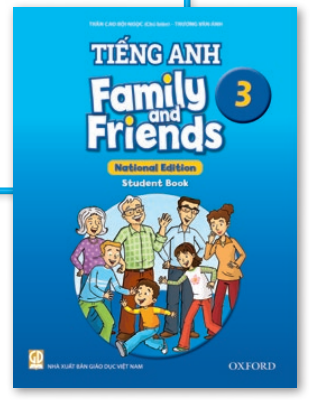 Unit 2
That is his ruler.
Lesson One - Words
Hello song
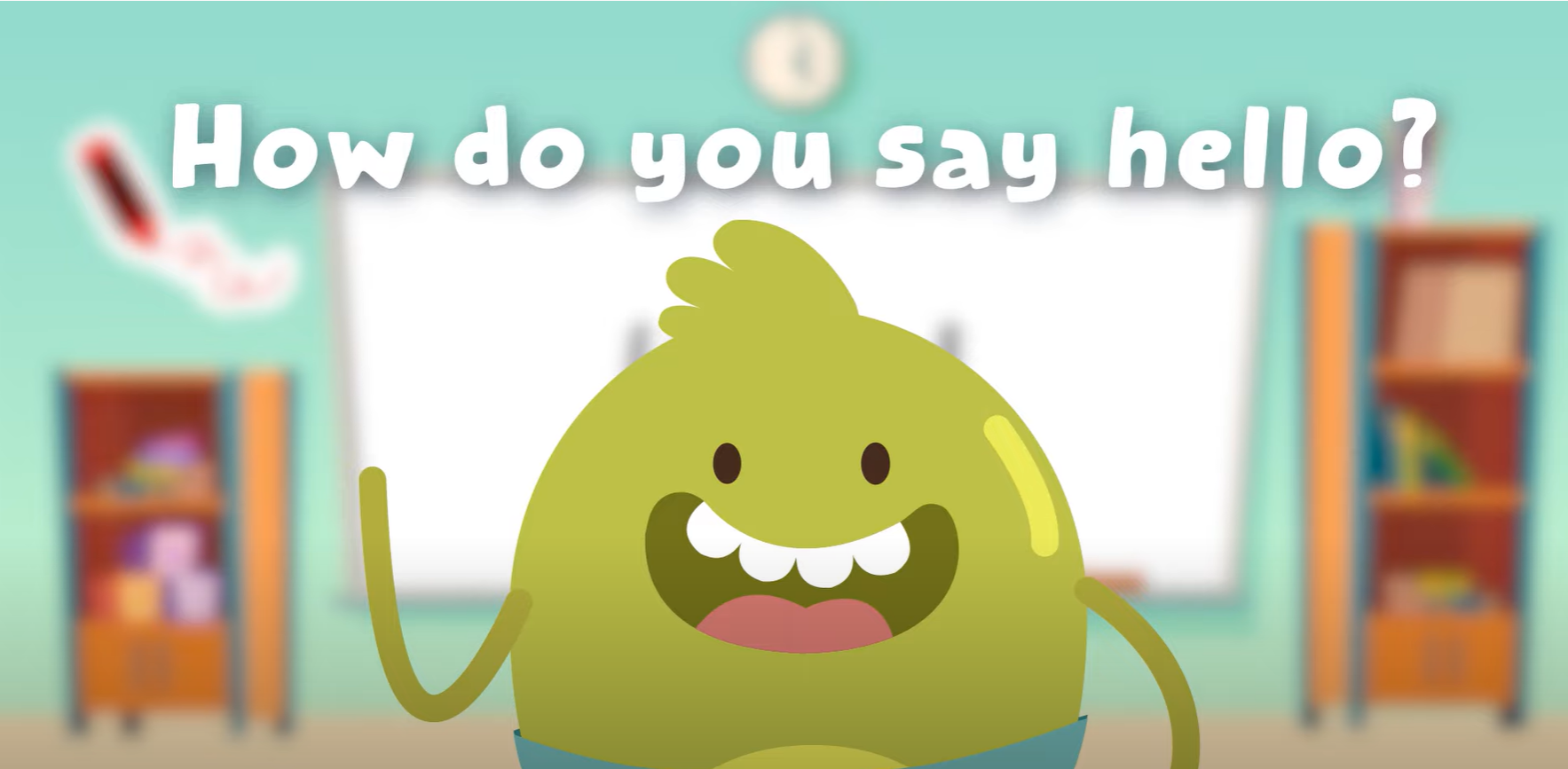 Give Me Five
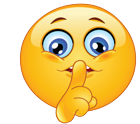 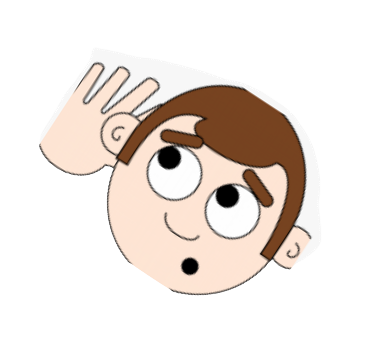 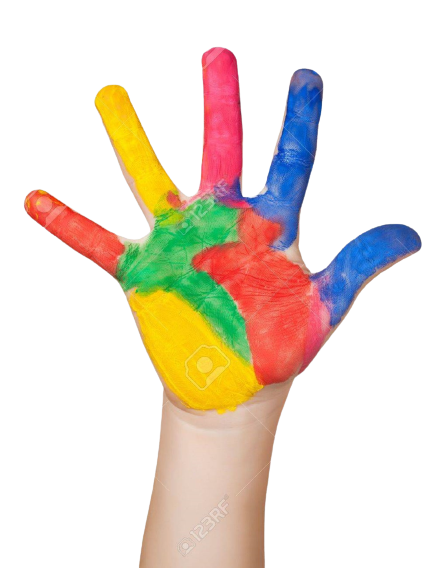 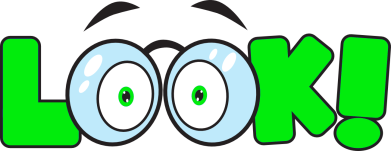 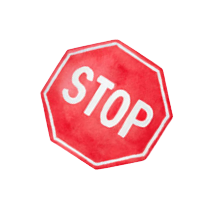 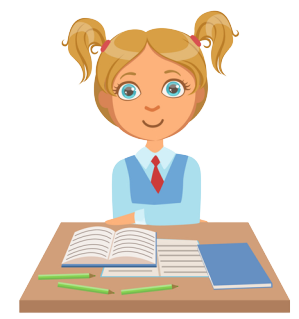 Look and Say
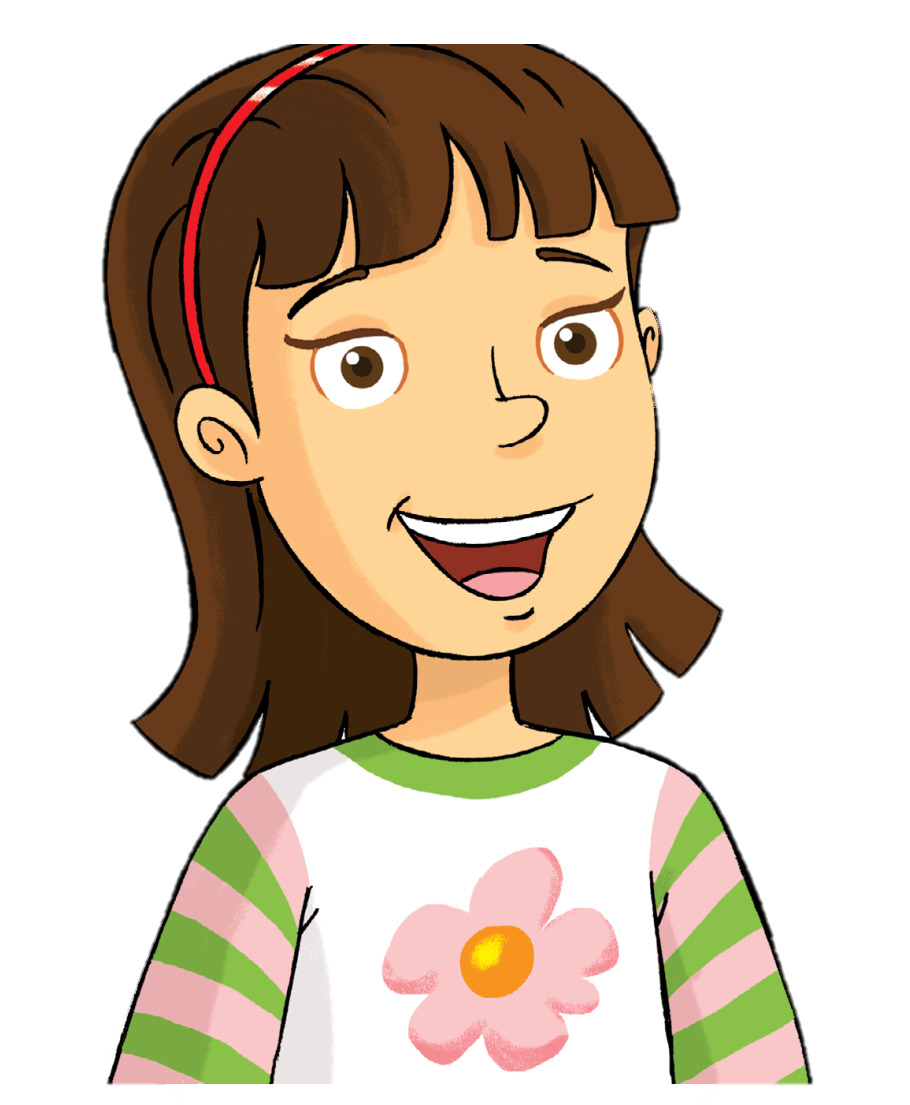 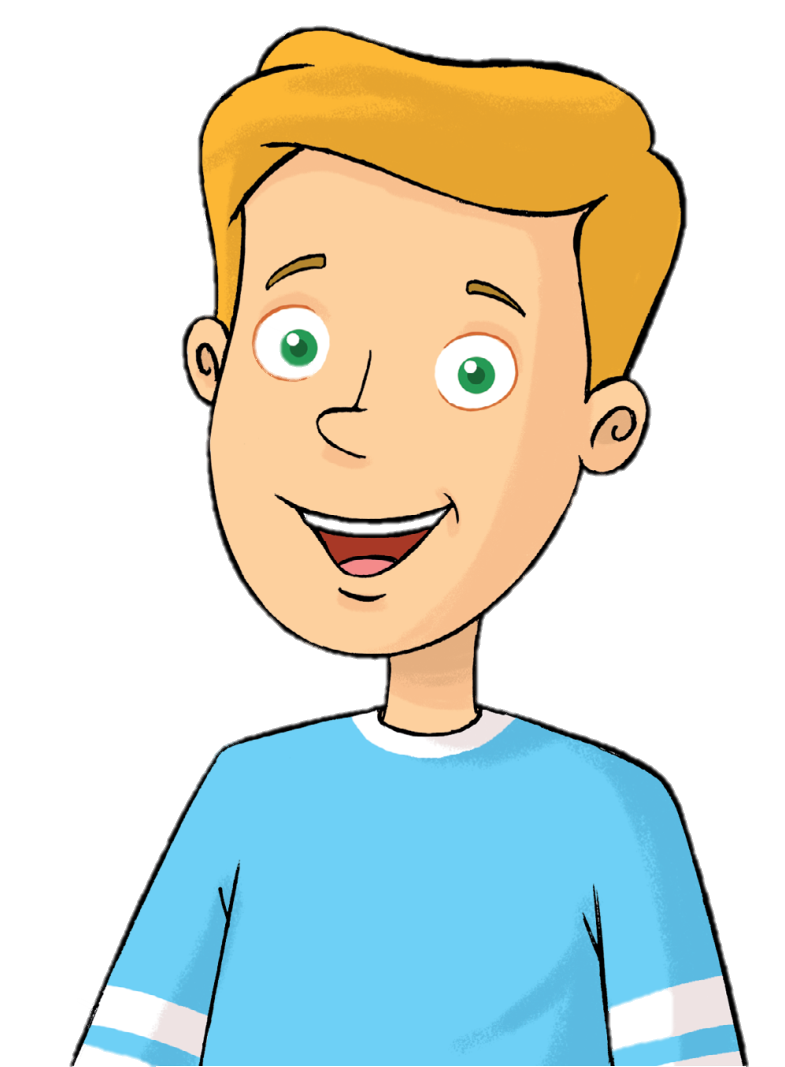 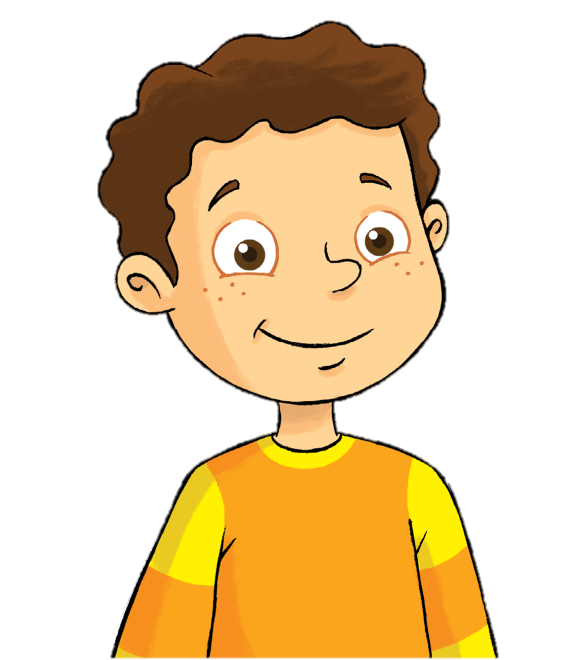 Rosy
Tim
Billy
Watch and Answer
Listen and point
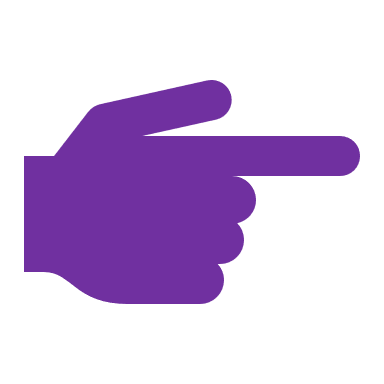 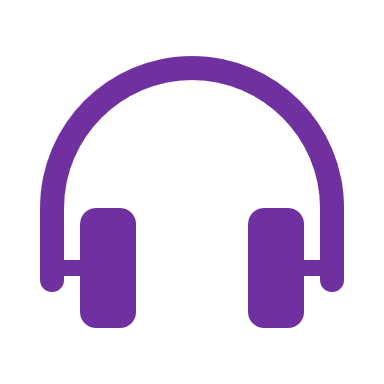 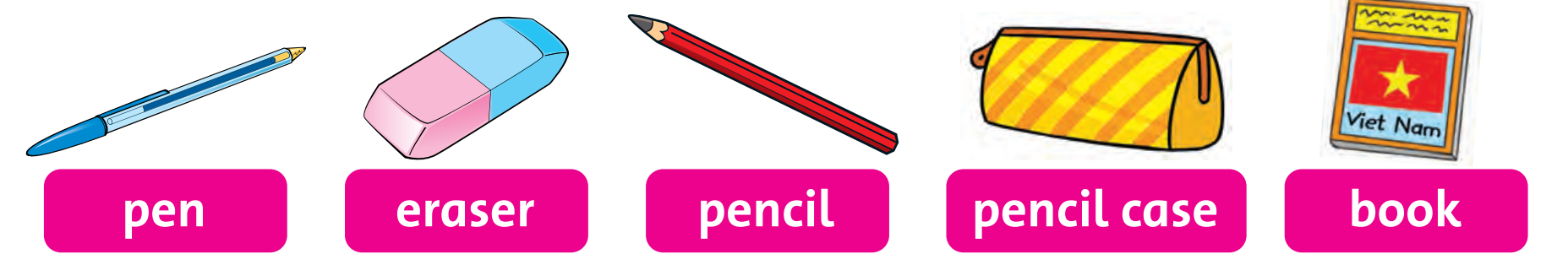 Listen and repeat
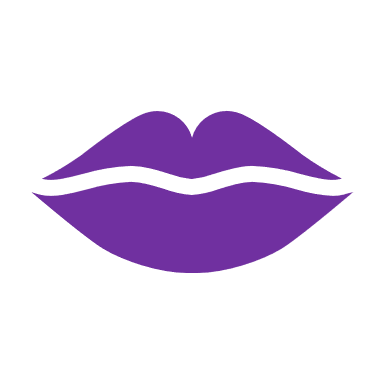 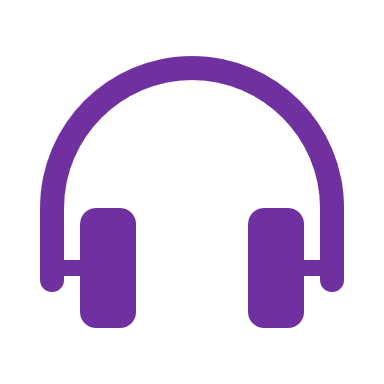 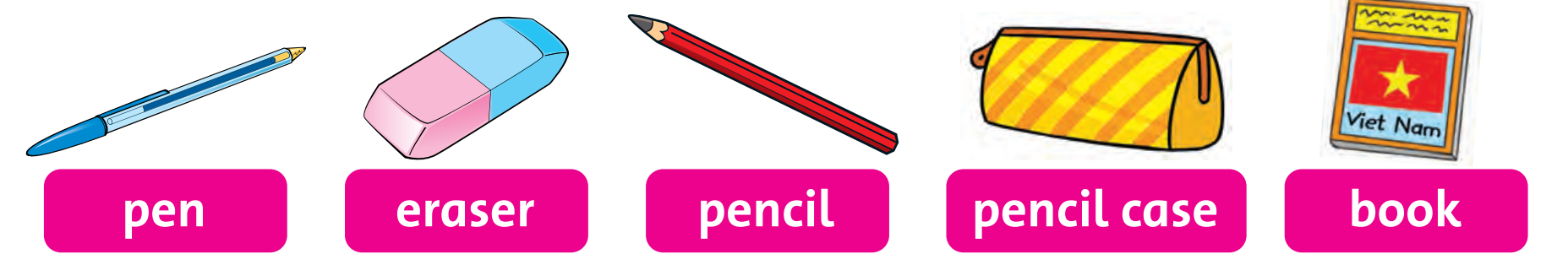 Listen and chant
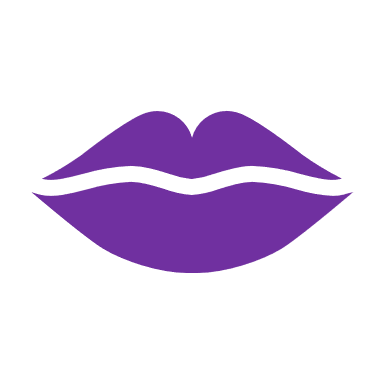 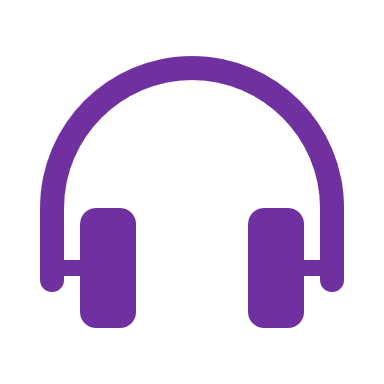 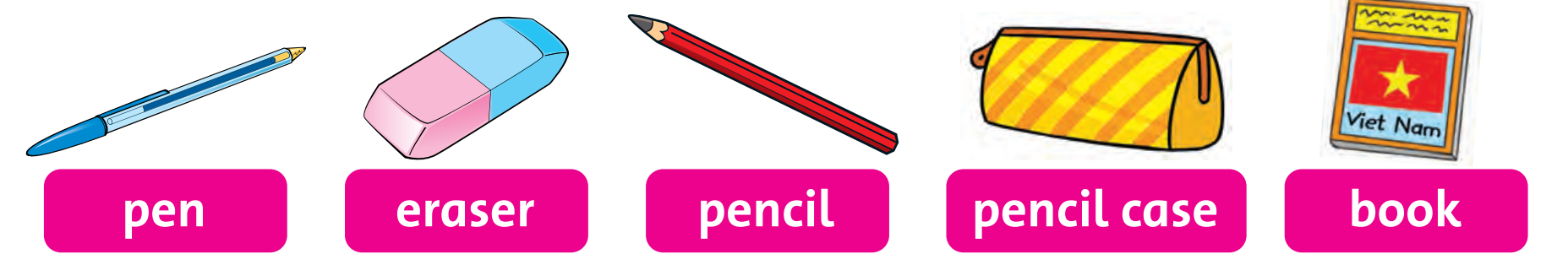 Who’s this?
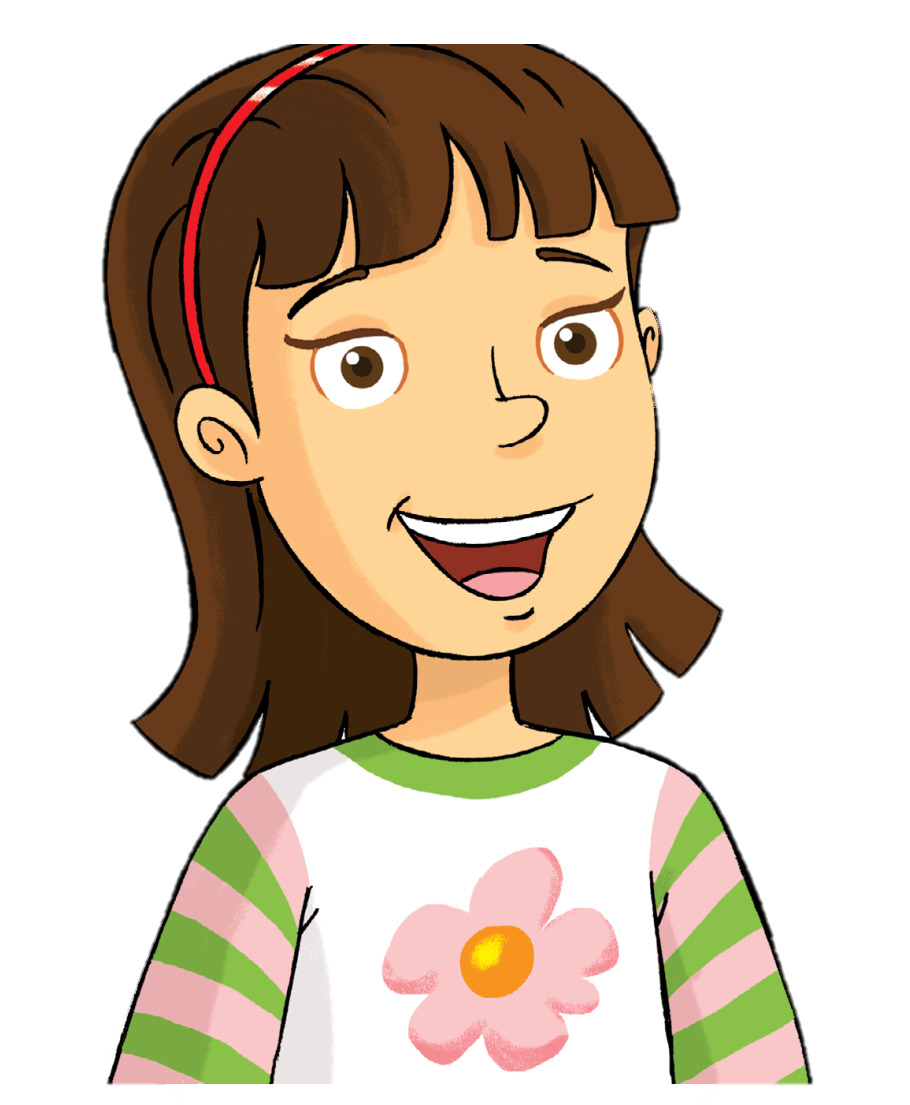 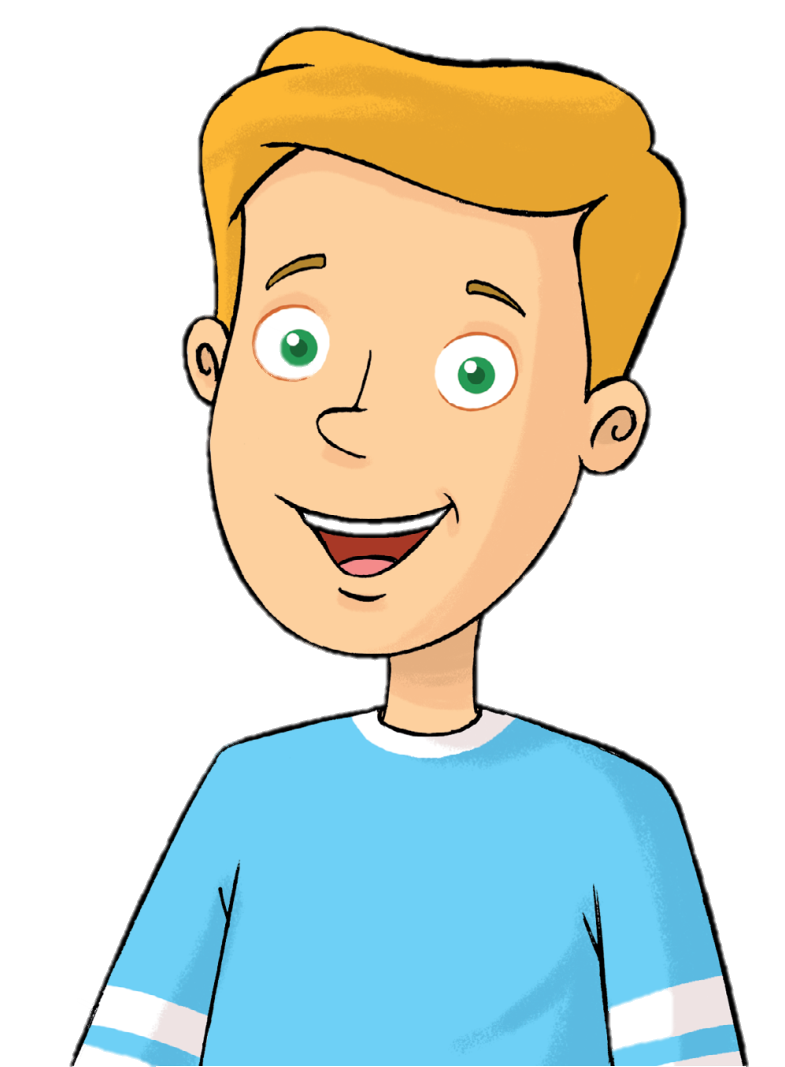 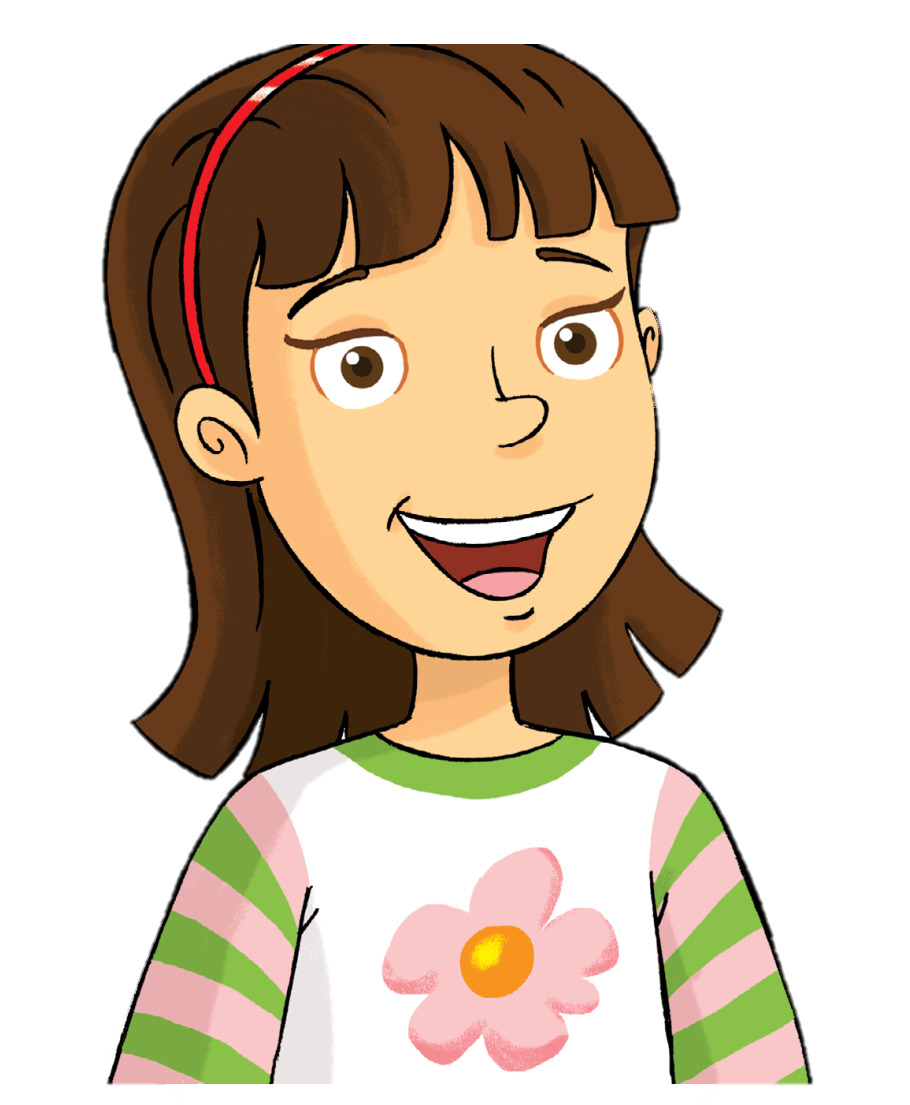 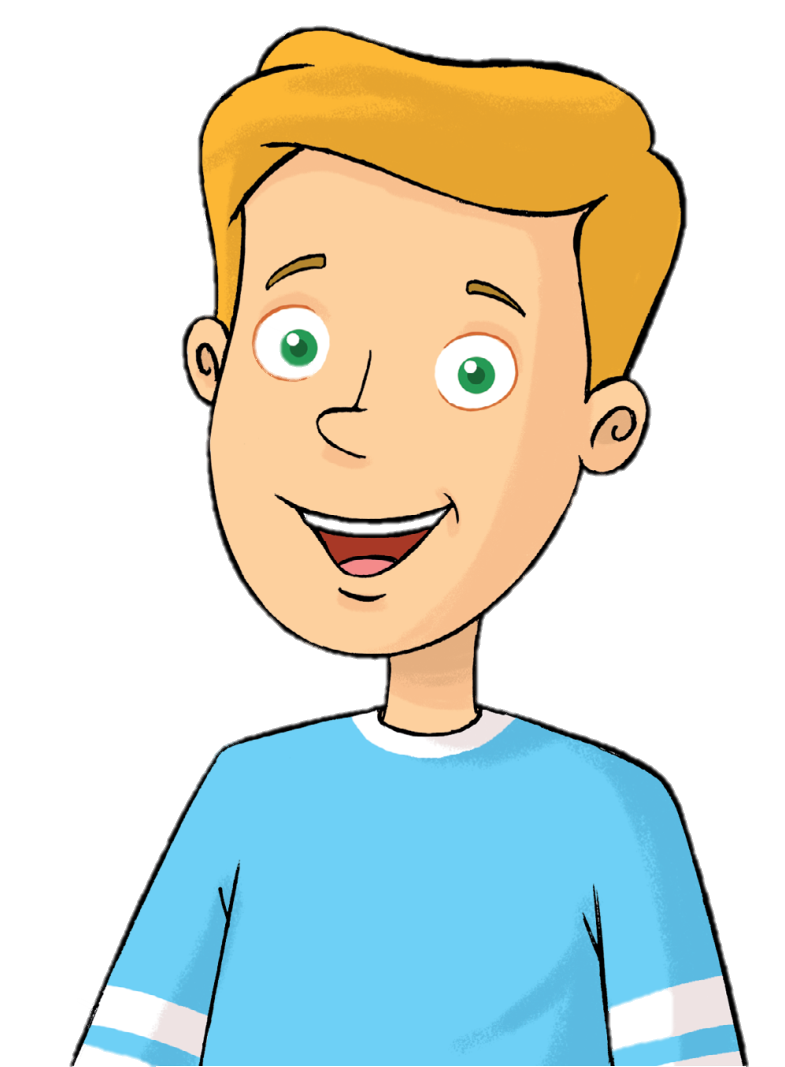 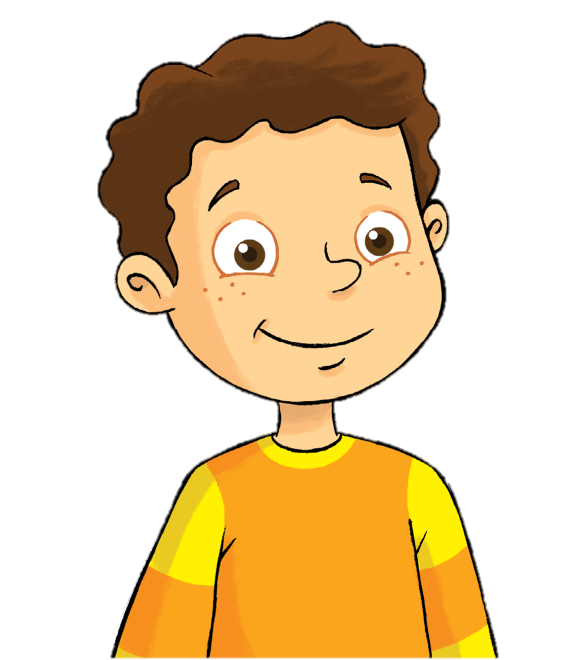 Rosy
Tim
Billy
What’s happening?
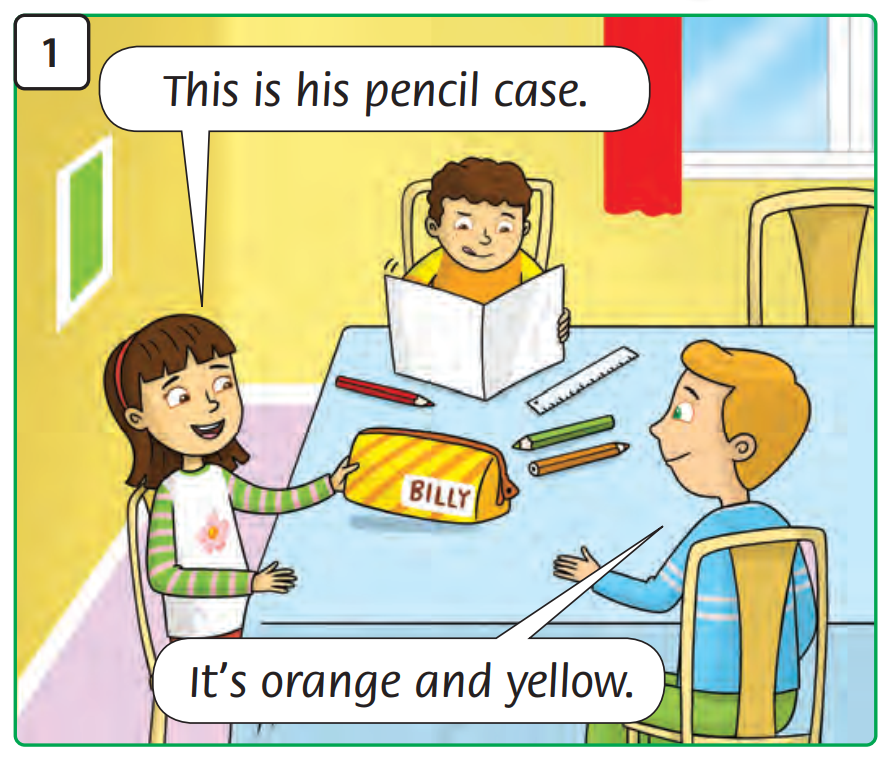 What’s happening?
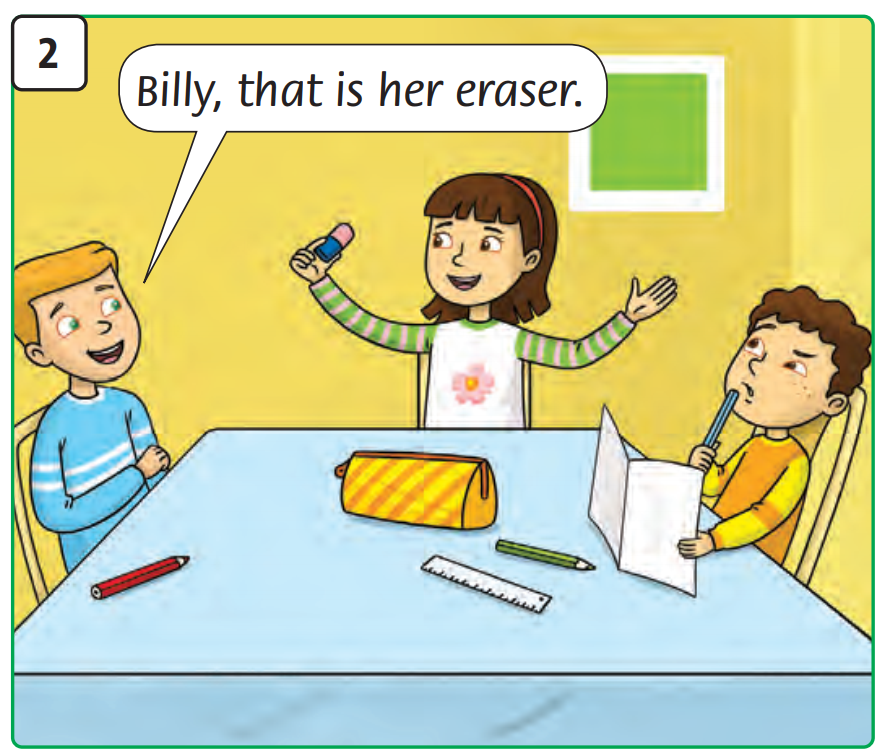 What’s happening?
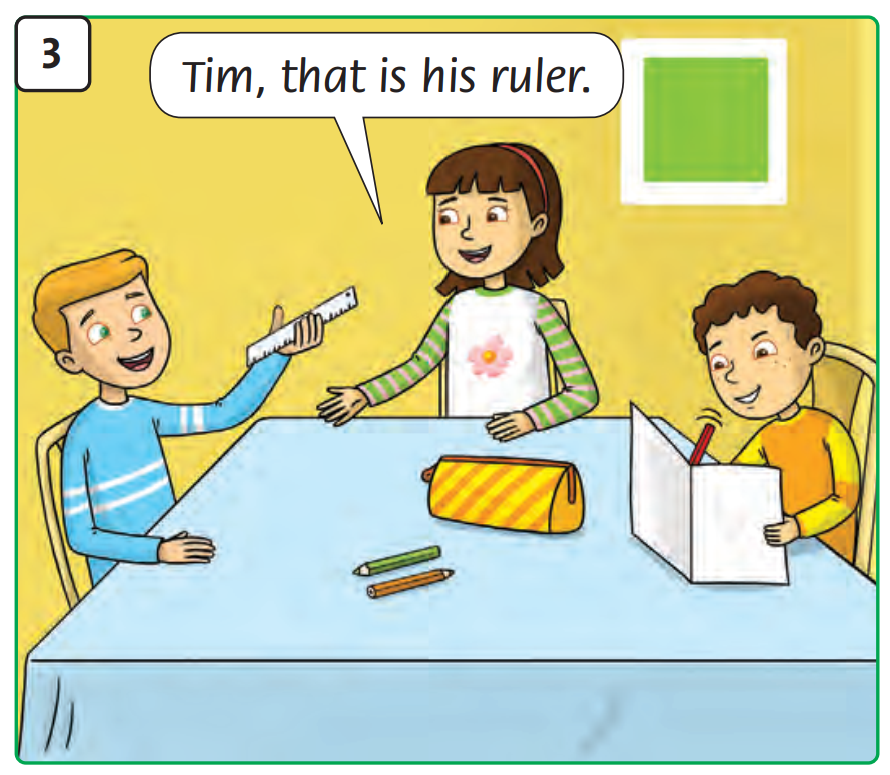 What’s happening?
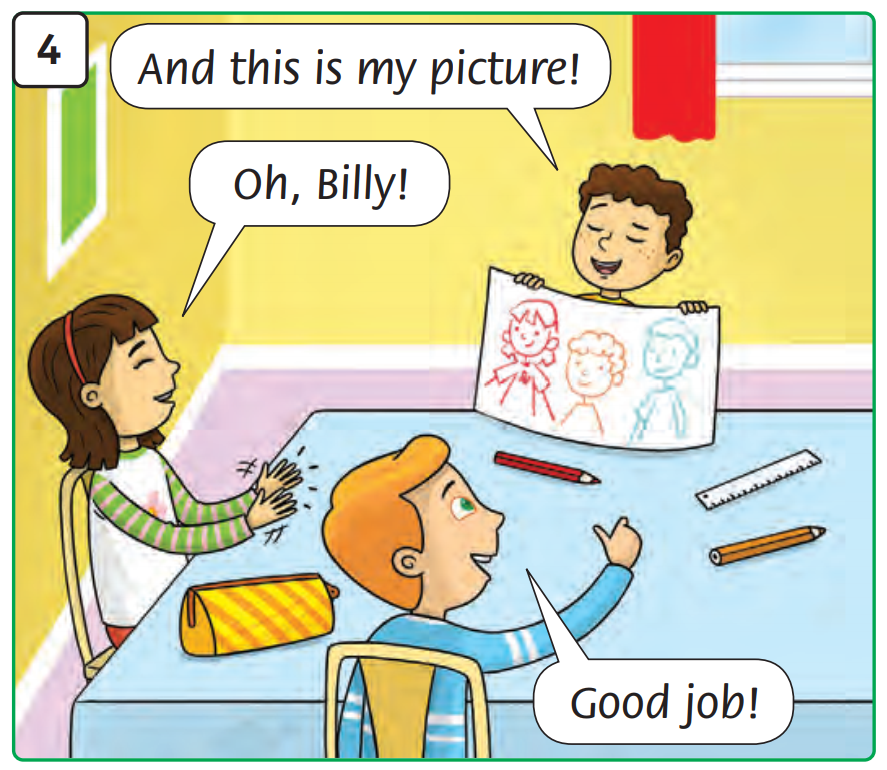 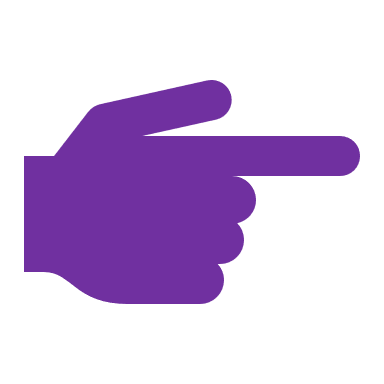 Listen and point
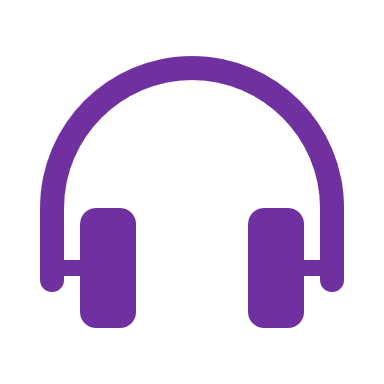 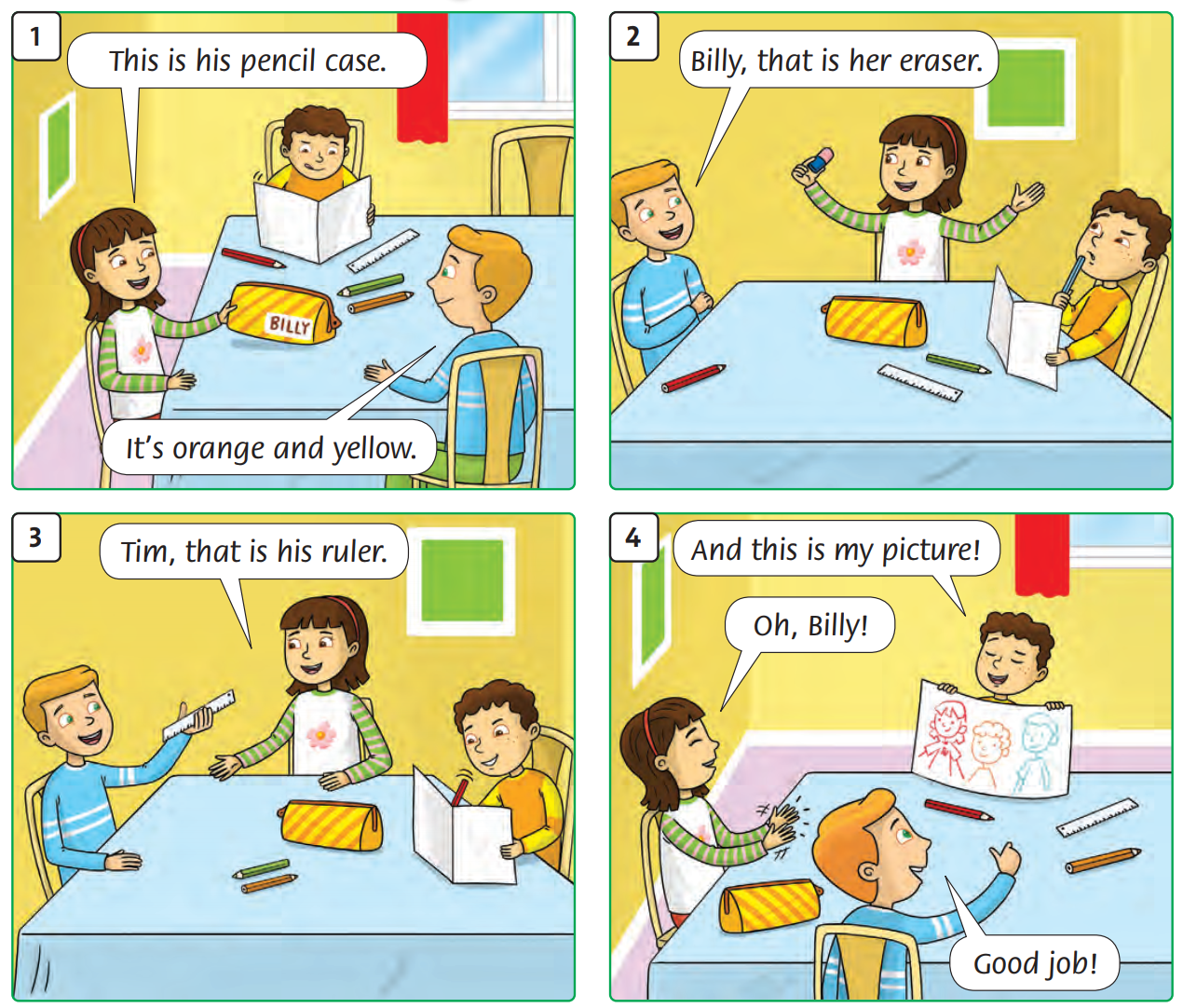 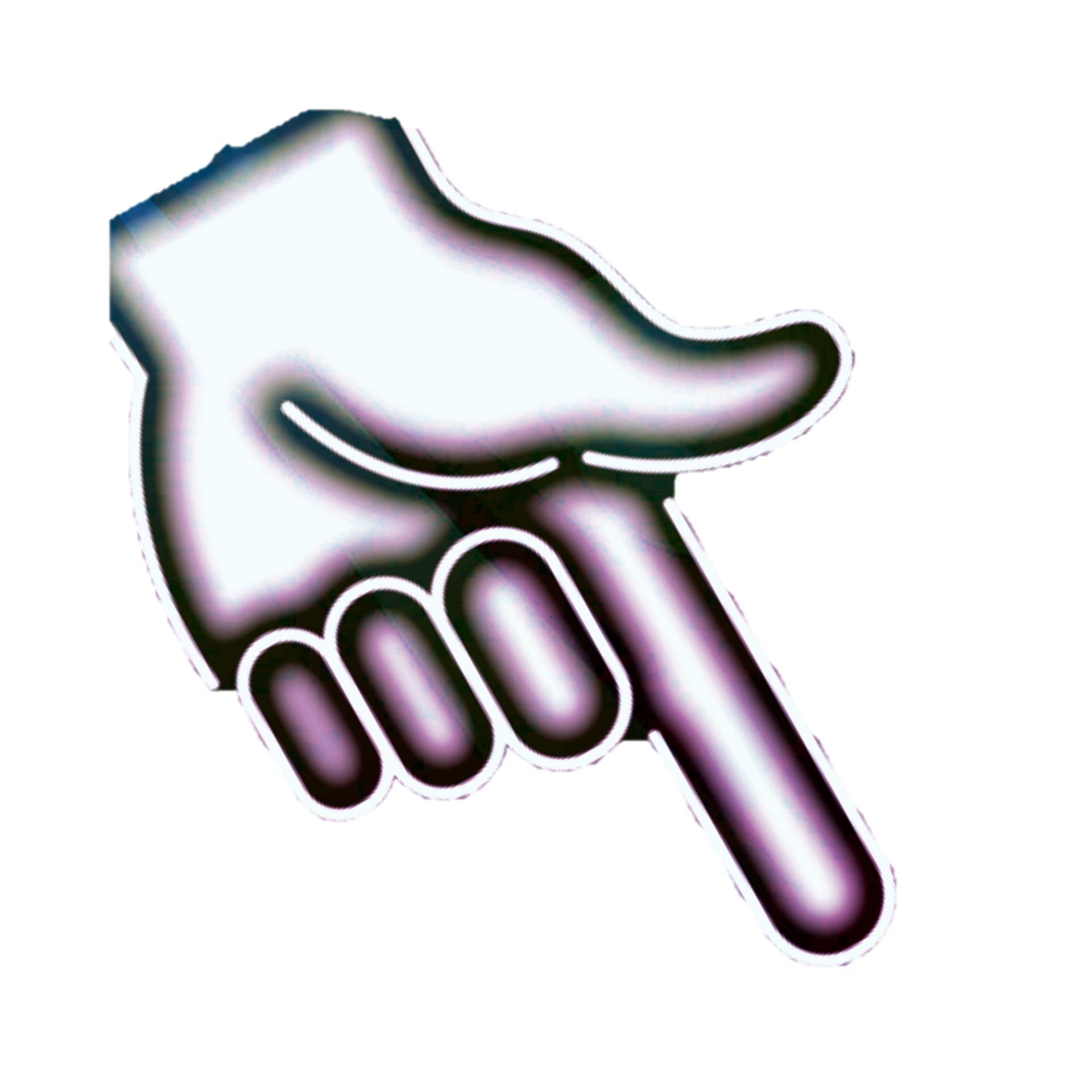 Listen and repeat
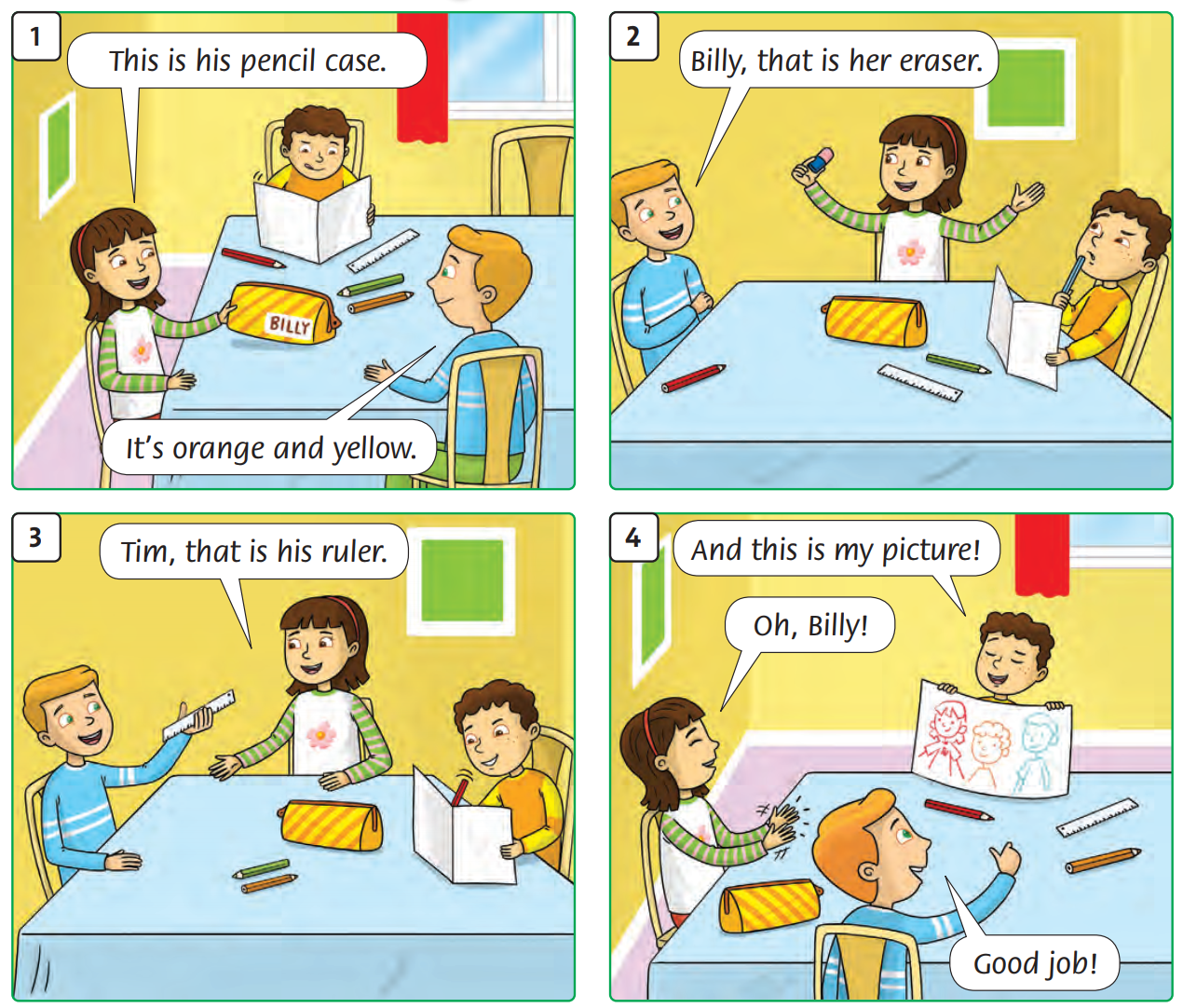 Answer
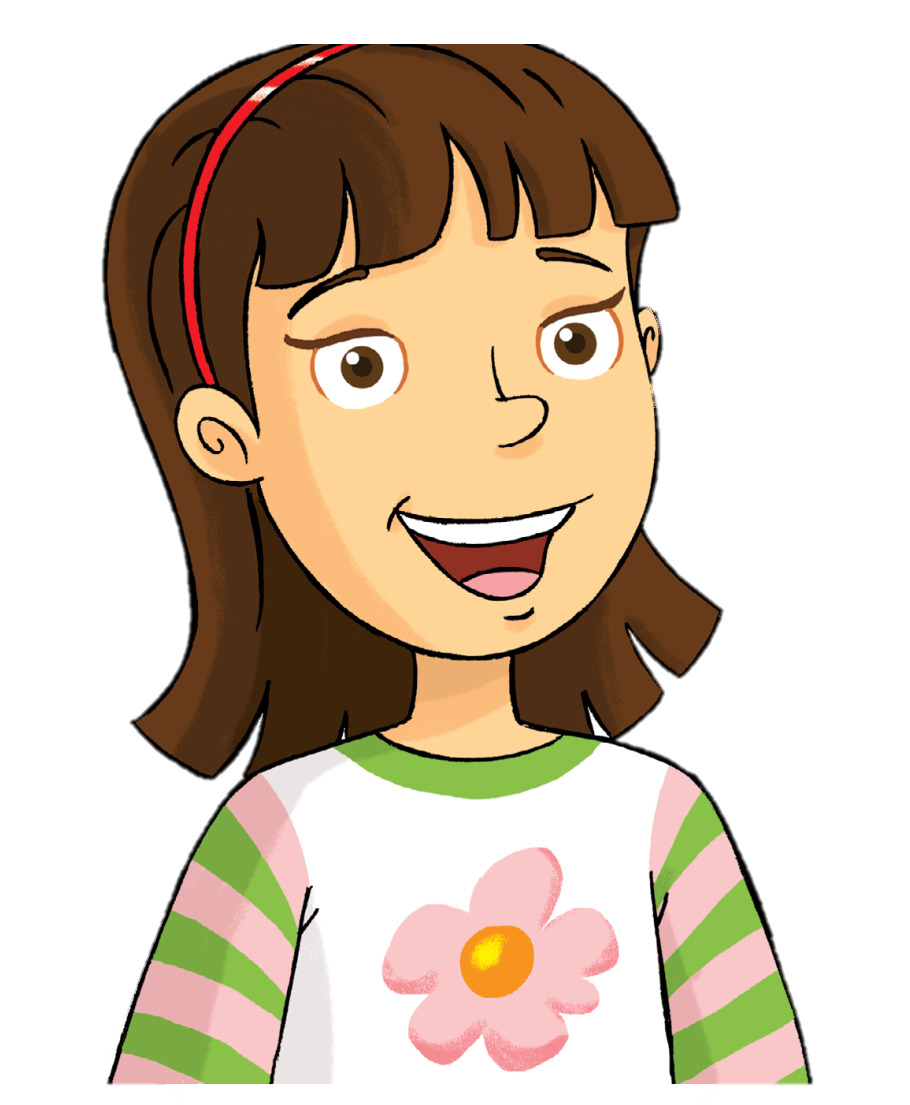 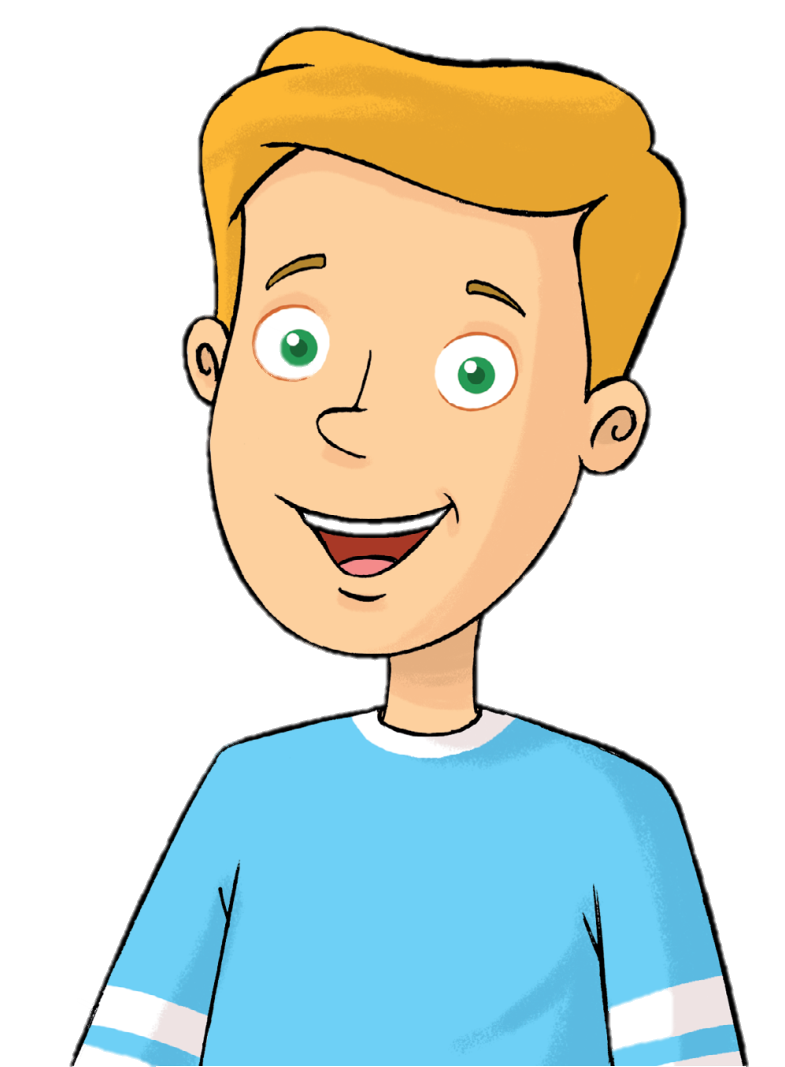 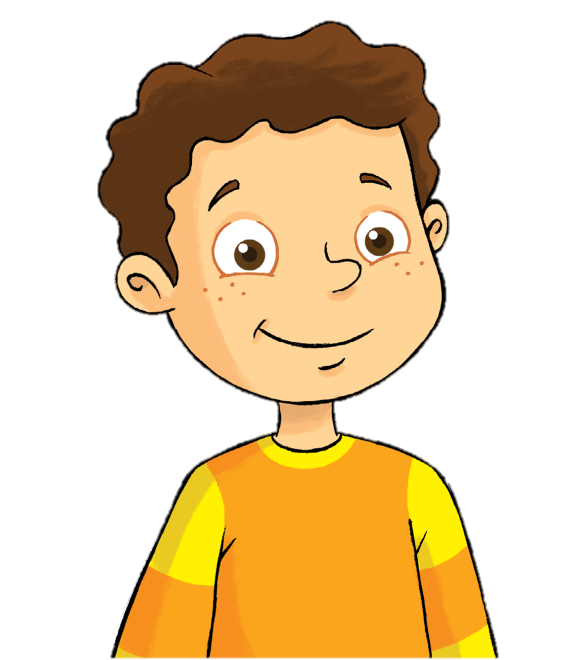 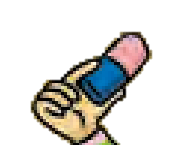 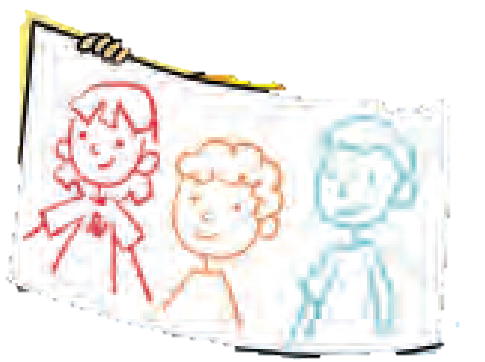 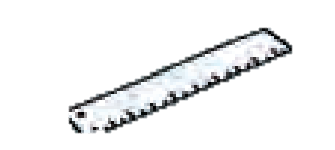 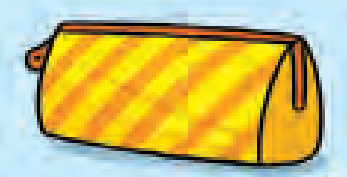 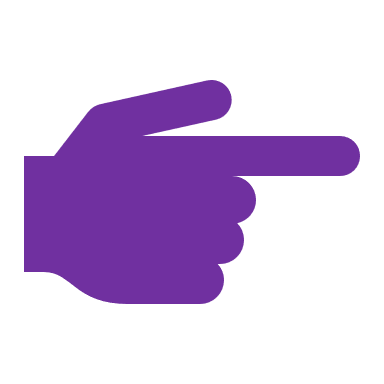 Listen and point
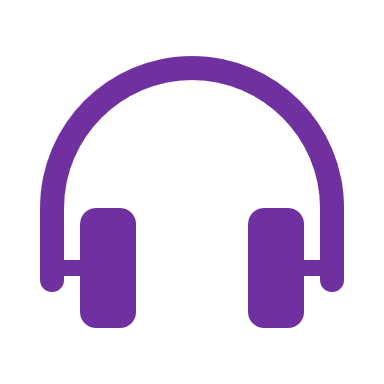 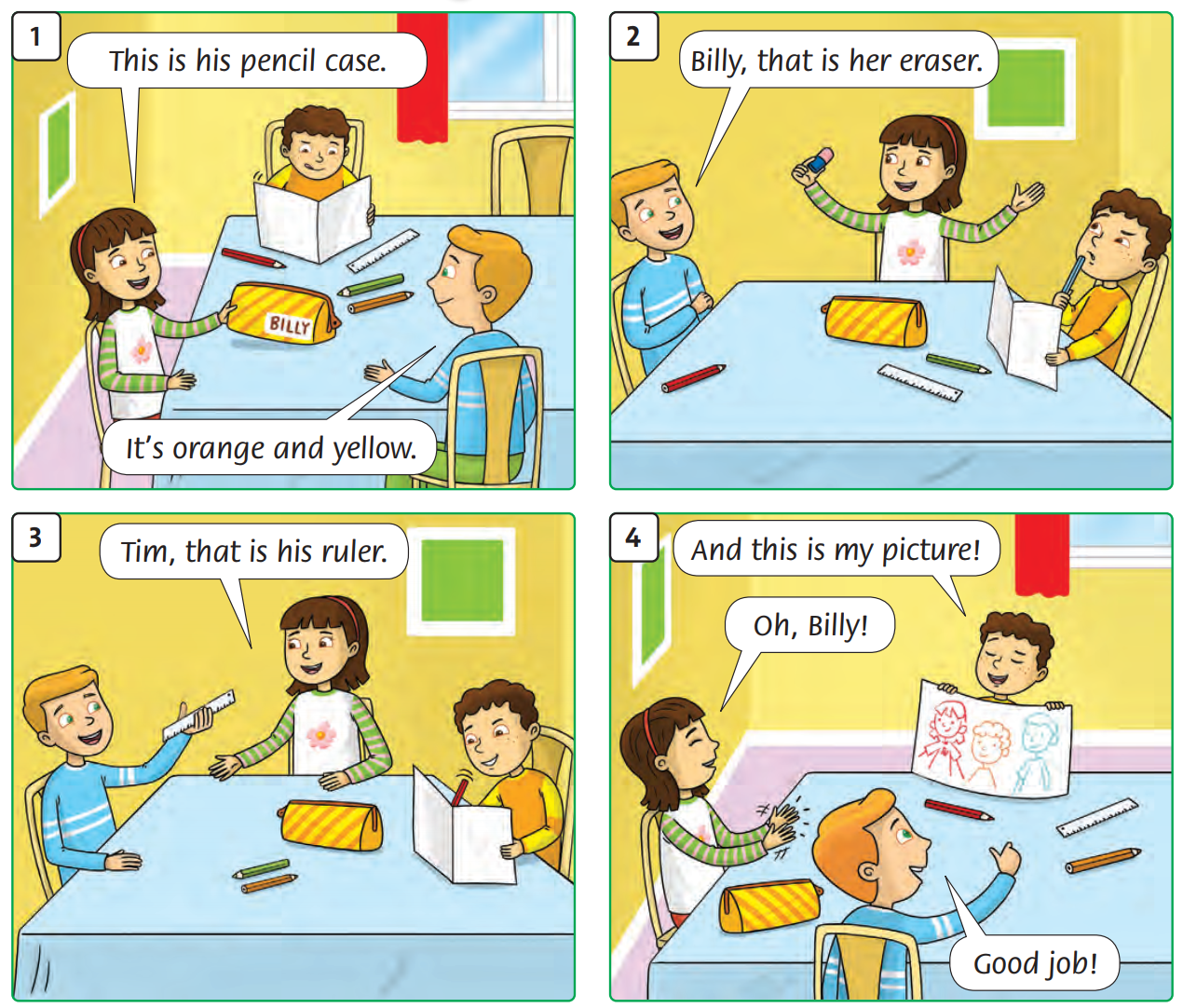 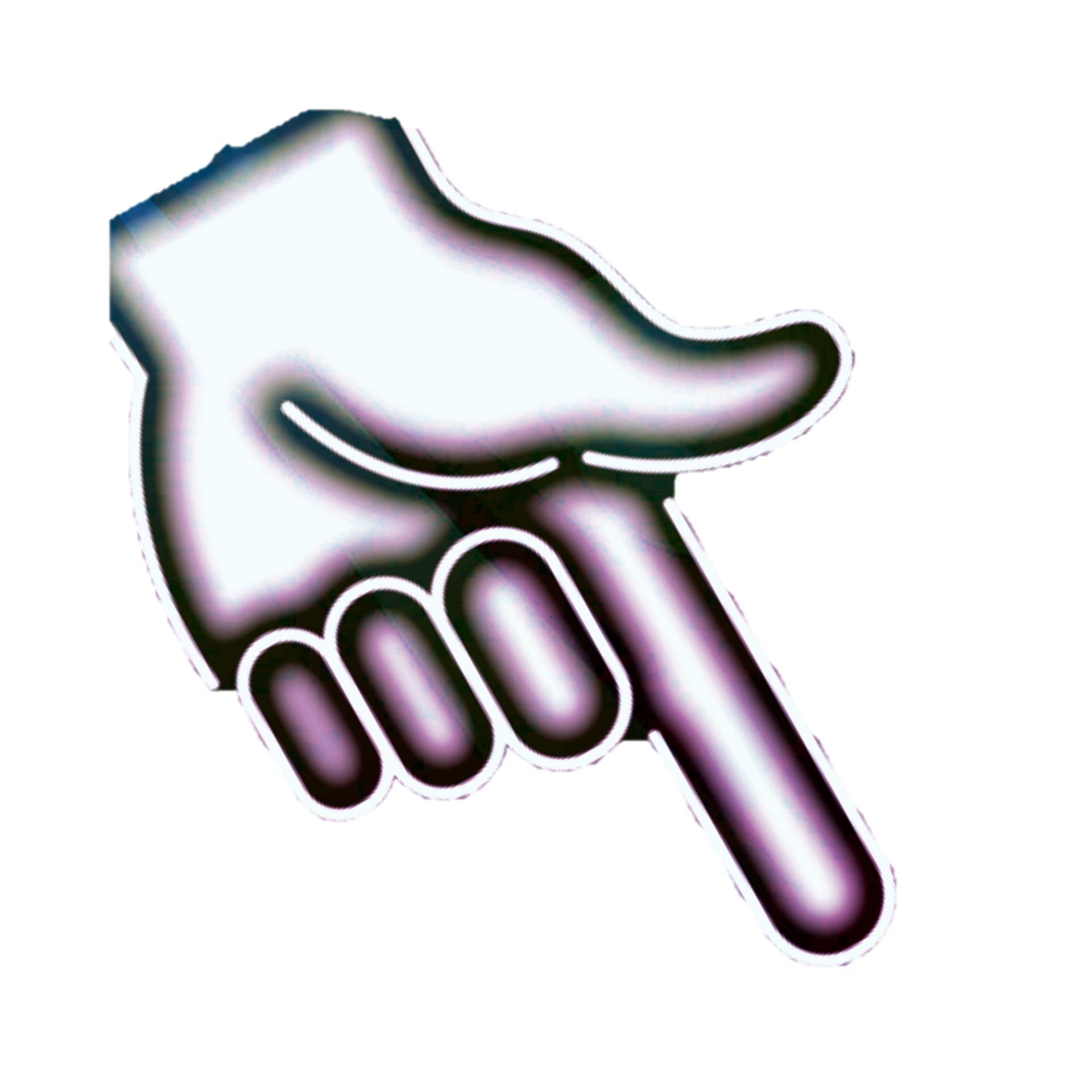 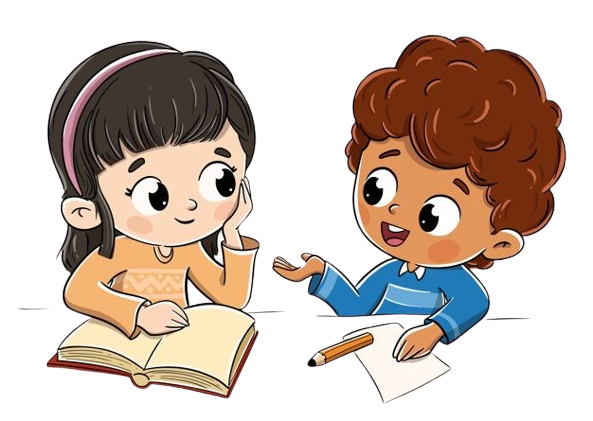 Work in pairs
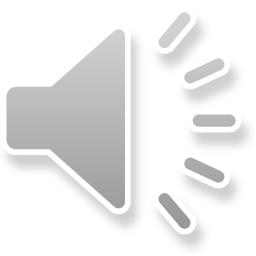 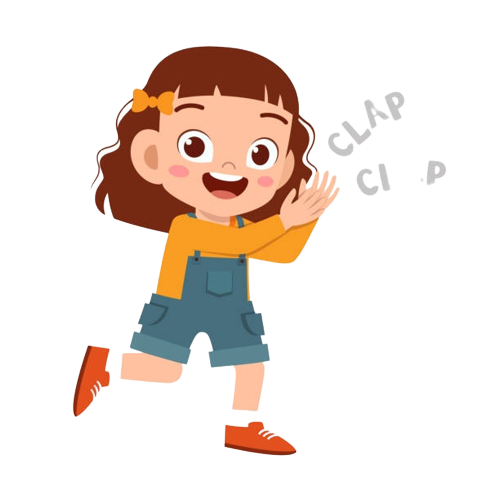 Good job!
Presentation
Some pairs come to the front and do role-play.
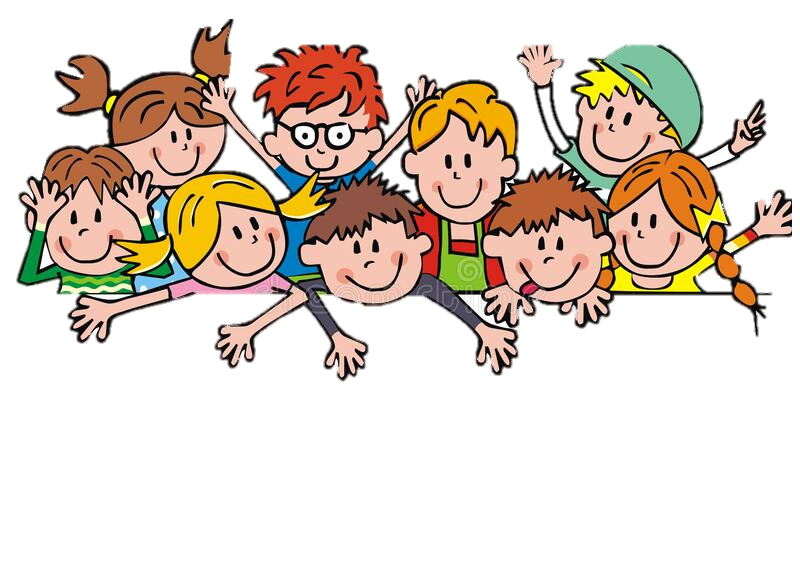 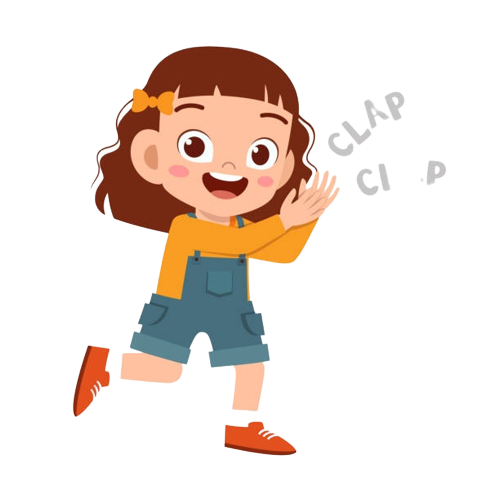 Good job!
Homework
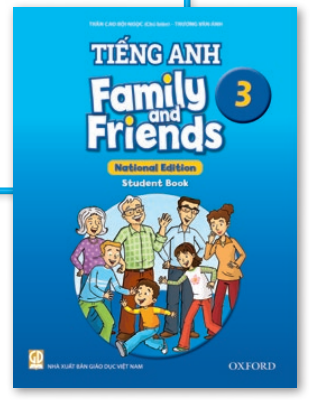 Goodbye! See you later!
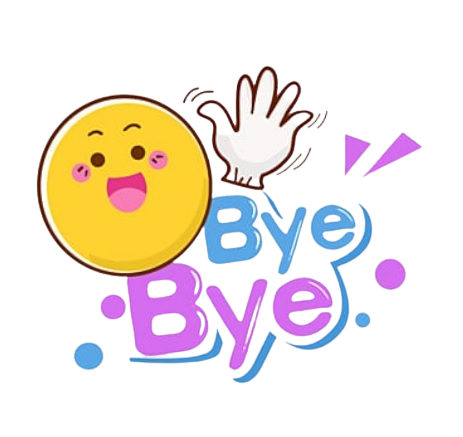 [Speaker Notes: Click to the picture of a smiley face to play the Goodbye song.]